PROJECT ON ENTREPRENEURSHIP
DEVELOPMENT OF CURD PLANT
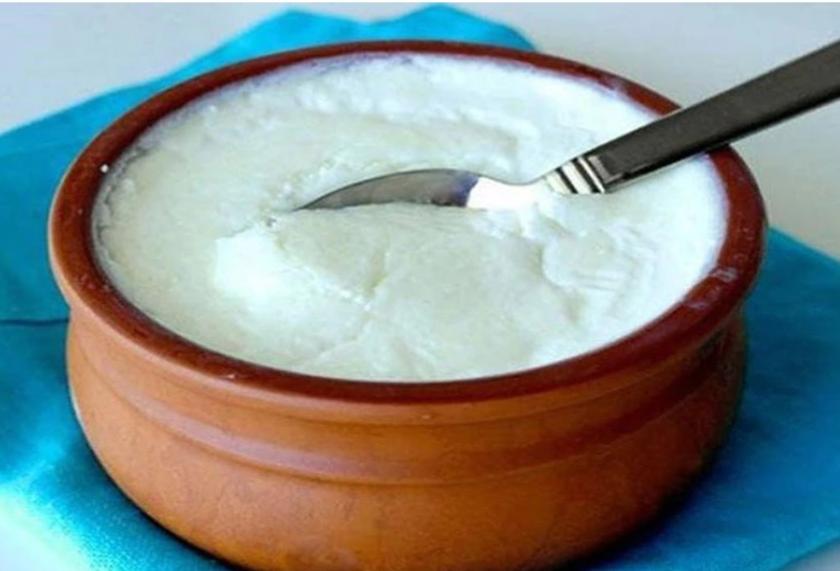 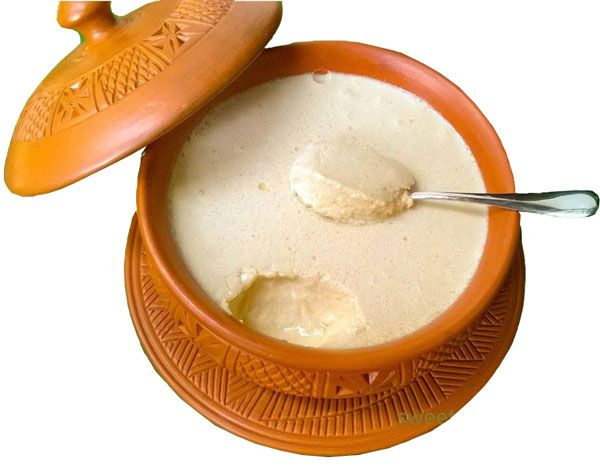 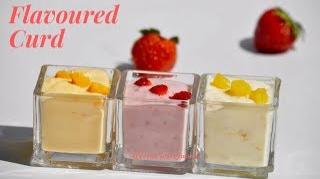 GUIDED BY:-
PROJECTED BY:-
APURBA GIRI1 &
AYAN MONDAL2
HEAD OF ASSISTANT PROFESSOR 1
ASSISTANT PROFESSOR 2
(DEPT. OF NUTRITION)
Mugberia Gangadhar Mahavidyalaya
SUBHECHHA MAITY
ROLL- 2232
DEPARTMENT OF NUTRITION
B.Voc Food Processing 6th semester
Mugberia Gangadhar Mahavidyalaya
Introduction
Curd, also known as yogurt, is a popular dairy product that has been consumed for centuries. It is a rich source of nutrients, including calcium, protein, and probiotics, which are beneficial for gut health. With the growing demand for healthy and nutritious food options, the curd business has become a lucrative opportunity for entrepreneurs.
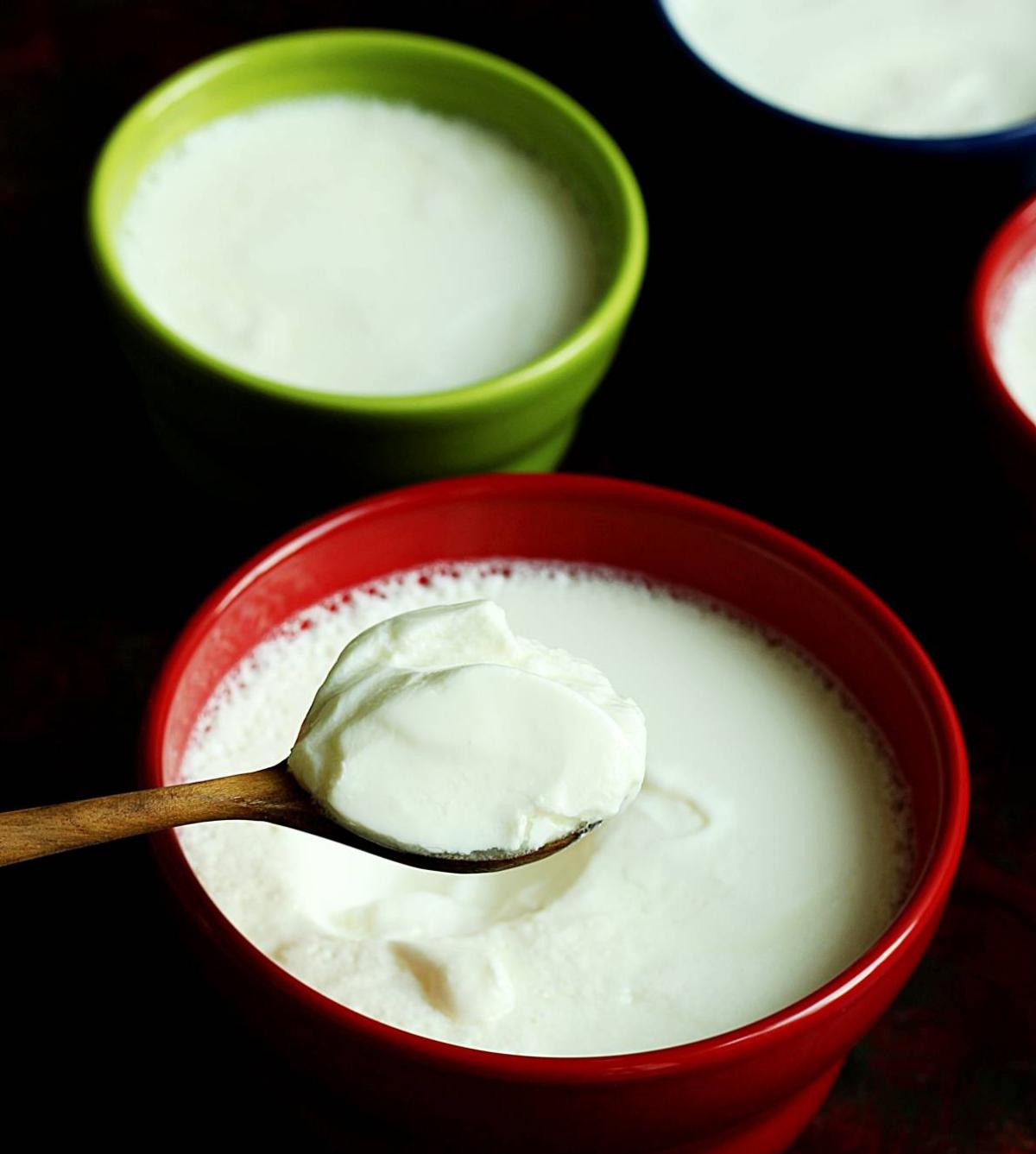 Market survey
To conduct a market survey for a curd business, start by defining your target market and identifying your competition. Then, ask potential and current customers about their preferences, satisfaction, and opinions on marketing messages. Analyze the results to develop a marketing strategy and make informed decisions. A market survey can provide valuable insights into the needs and preferences of your target market, identify opportunities for growth and improvement, and guide your business decisions.
Location choose
In order to select the location, you must consider the area where you want to open the  curd industry.
 You should go to the city, suburban, and rural area but make sure you should choose the pollution free area. 
You should also make a rough plan and estimation of your spending. Because  card industry requires so much money and investment in order to make the building.
You need more money to buy bricks, cement, and some other things which are necessary to make the building.
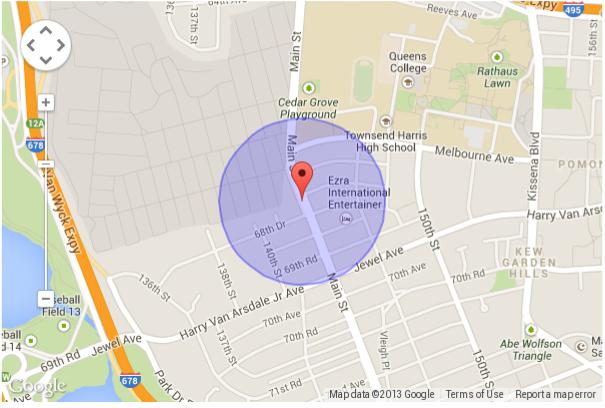 Business research
Demand
Supply
Price
Quality
Quantity
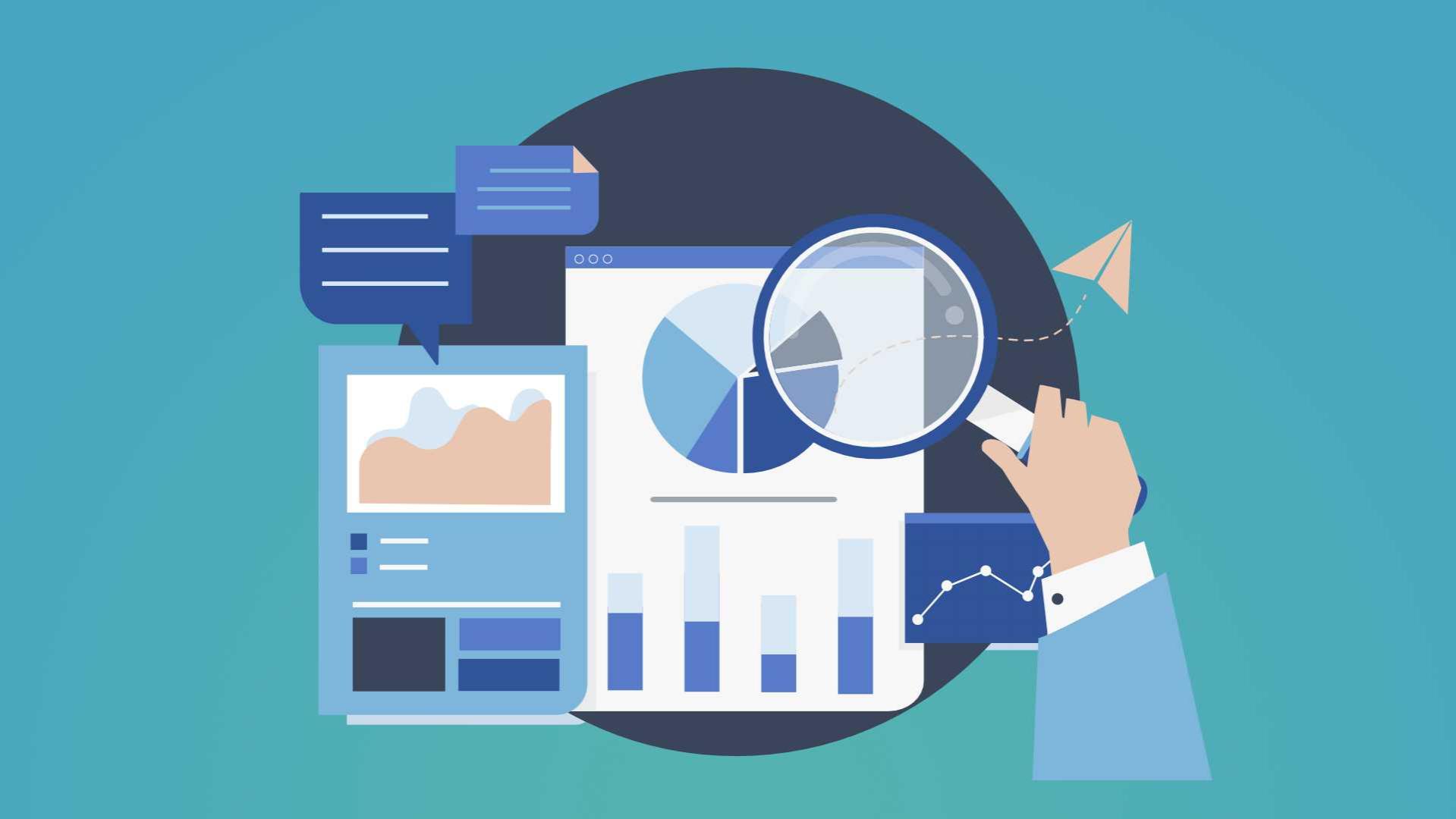 Investment
CAPITAL 45-50 LAKHS
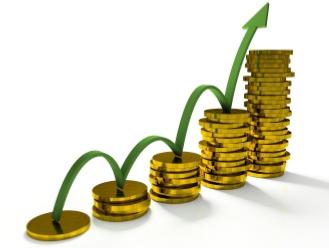 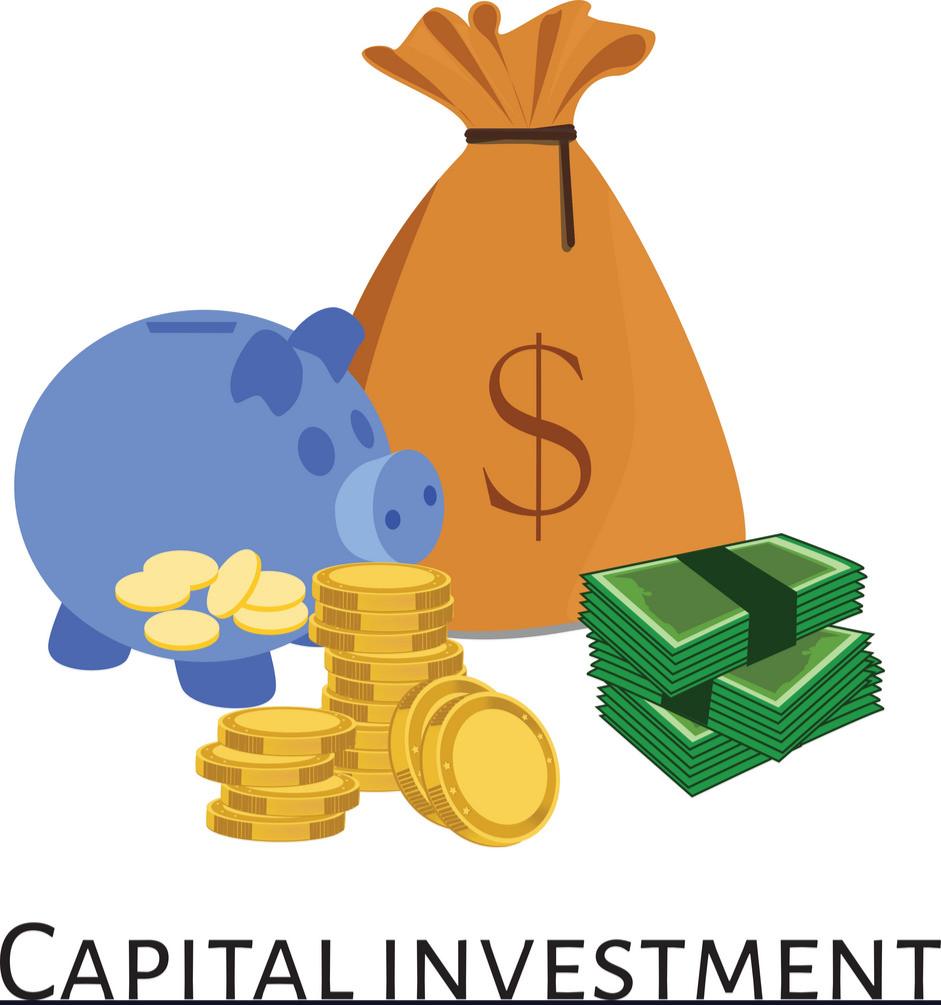 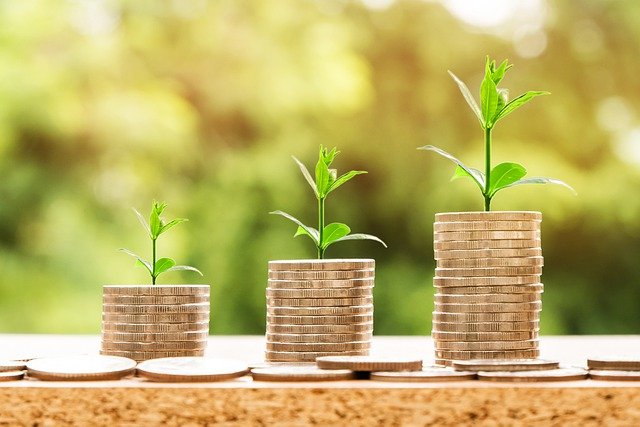 Licence
Business entity
Trade license
GST registration (Goods & Service Tax)
BIS certificate
BIS registration
FSSAI( Food Safety and Standards Authority of India)
No objection certificate
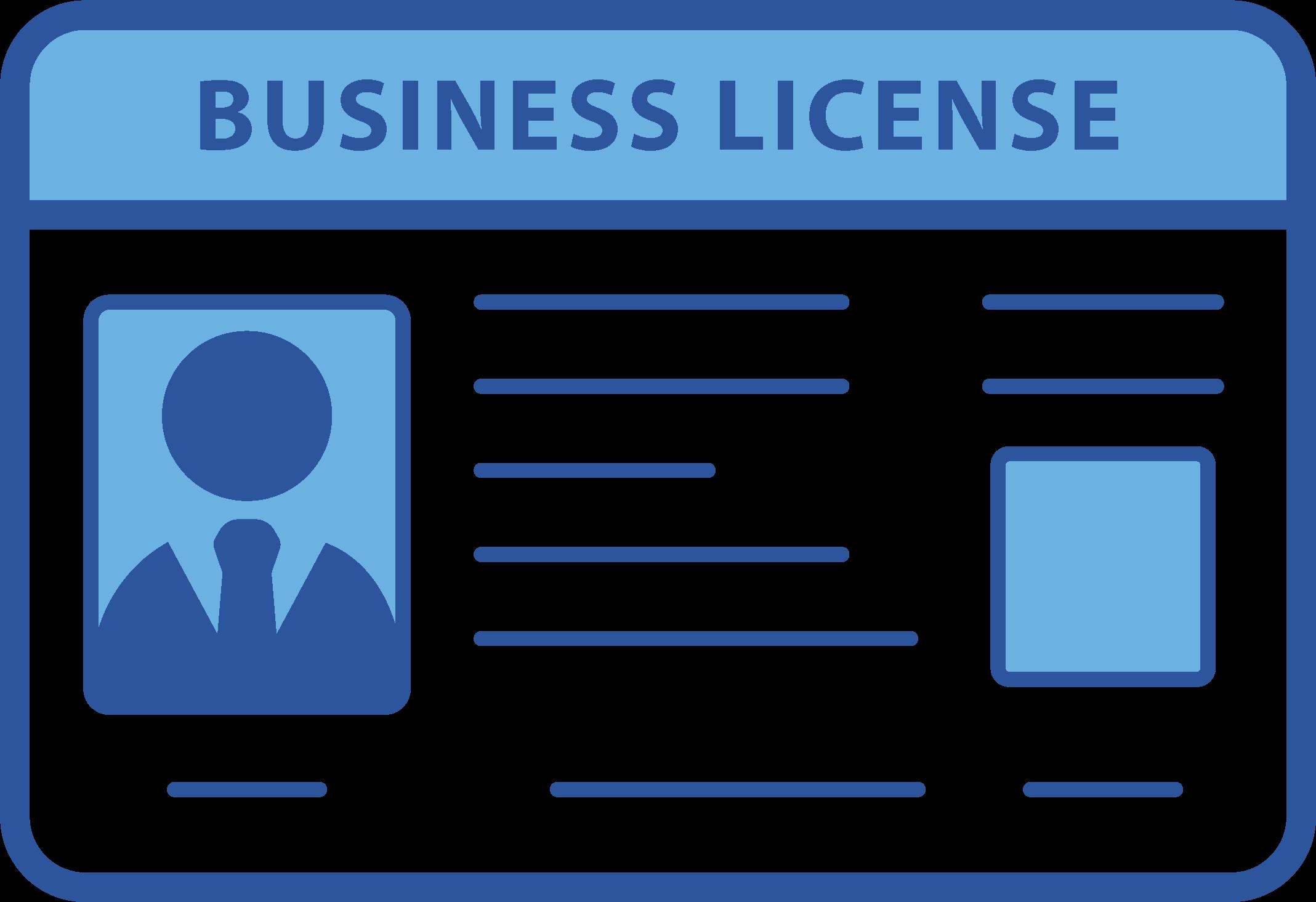 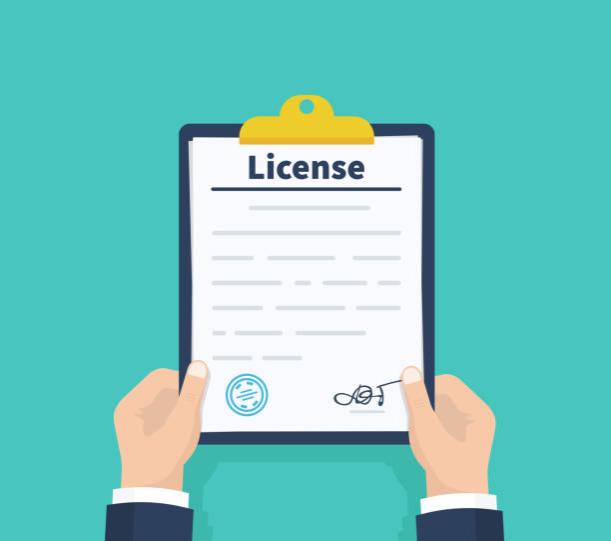 Manpower
Guard- 2
Weighting area- 1
Lab- 2
Processing- 3
Packaging- 2
Store- 2
Boiler section- 2
Chilling section- 2
Washing-2
ETP- 1
Data documentation- 1
Shift incharage- 2
Electrician- 2
Overall management- 1
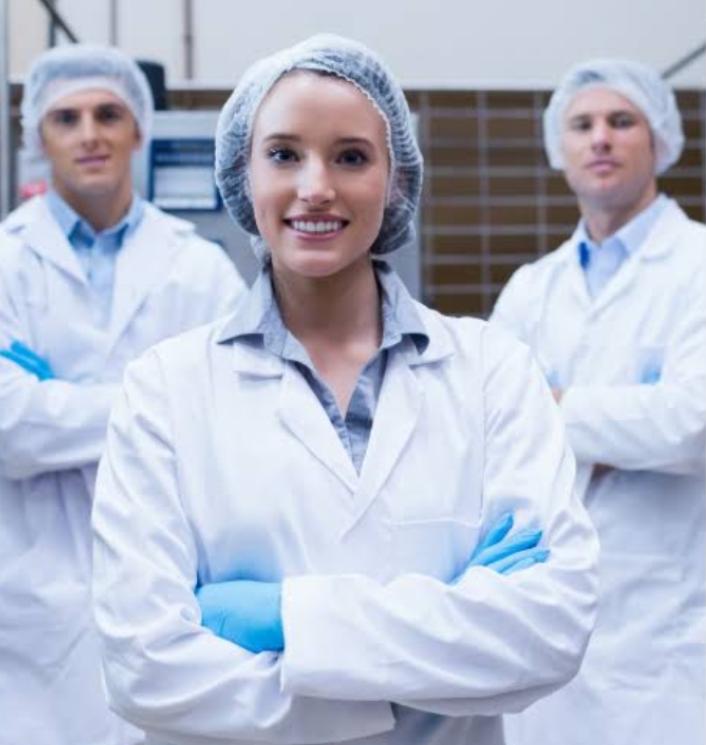 25-30 Labours
Machinery
Milk storage tank
Pasteurizer
Pasteurizer holding tube
Thermometer
Lactometer
Gerber centrifuge
Refrigerator
 weight machine
Water bath
Hot air oven
Packaging machine
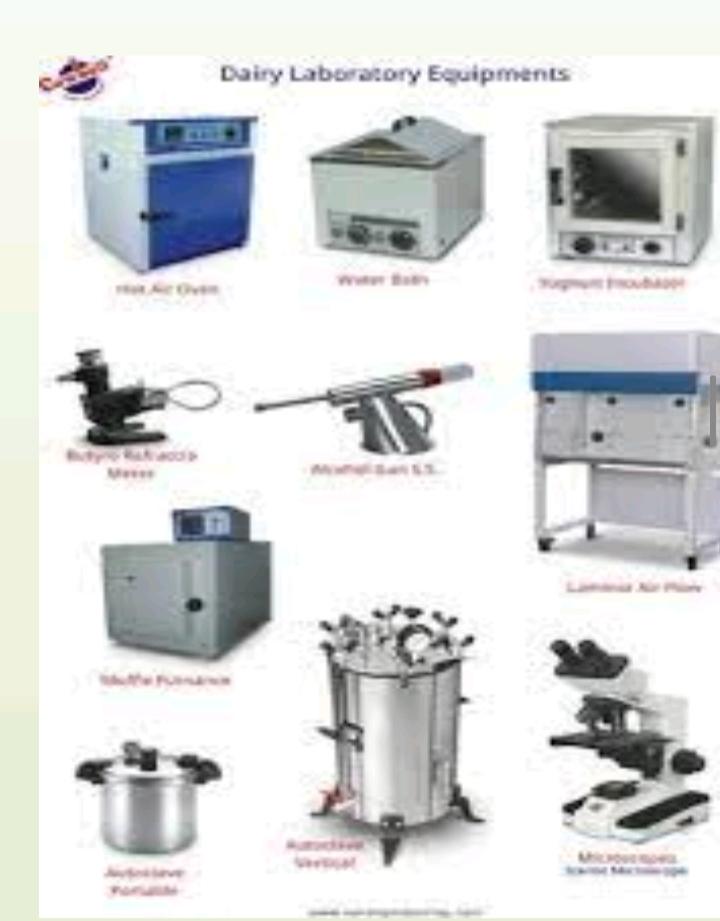 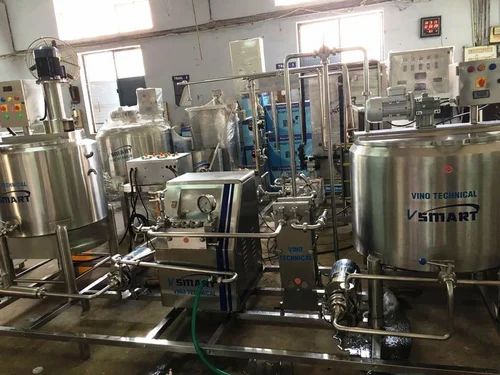 Flow chart
Receiving of milk
Filtration/Clarification
Preheating
(35-40°C)
Standardization
( Fat: 0-5%, SNF: 11-13)
Preheating ( 60°C )
Heat treatment
( 90°C/10min)
Cooling to 30°C
Homogenization
Packaging
Curd
Incubation
(30°-37°C/6-8hr)
Addition of starter cultures (1-1.5%)
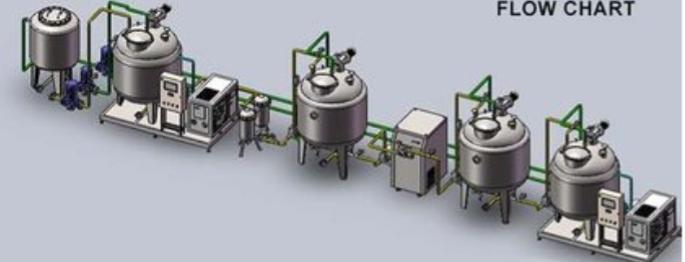 Cooling and storage<5°C
Laboratory test
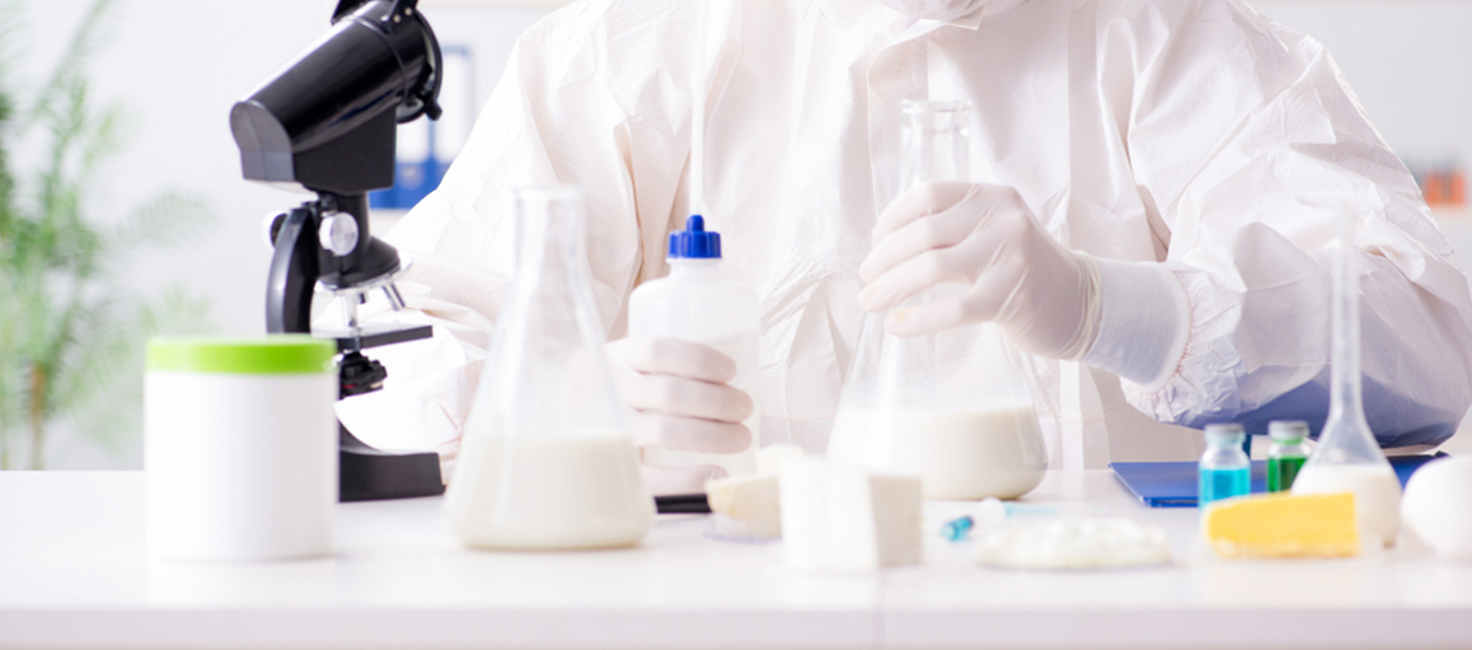 Fat test
SNF test
Acidity test
Alcohol test
Production cost of Per 1 Kg curd
Total cost approx 60 rupees per kg
Selling price 100 rupees
Total profit:- 40
Products details
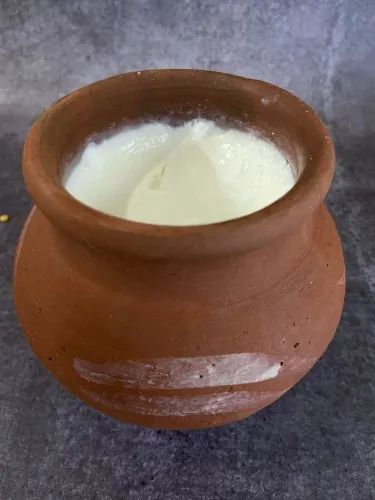 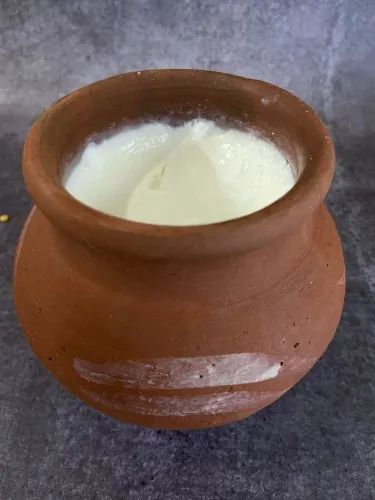 250 gm
500 gm
1 Kg
Layout
Market strategy
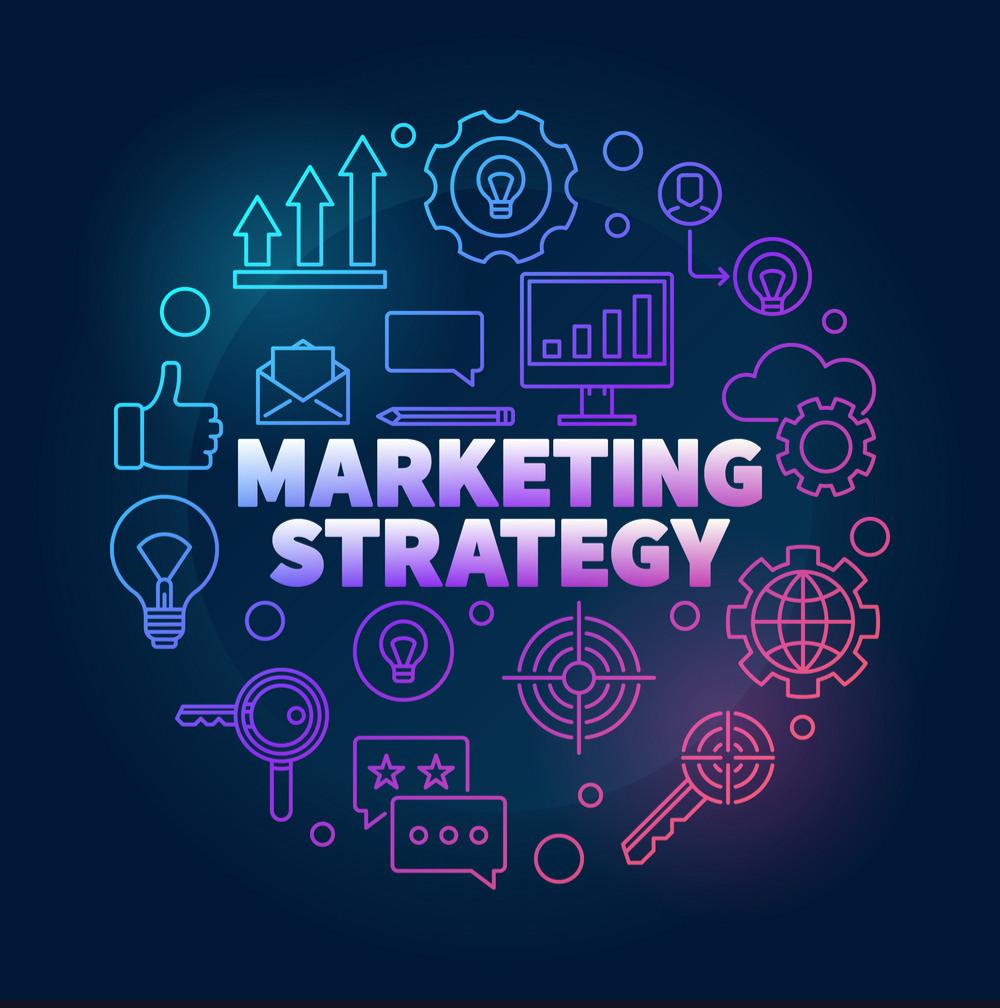 Local market announcement
Advertising
Sales promotion
Special discount
Direct marketing
Target customer
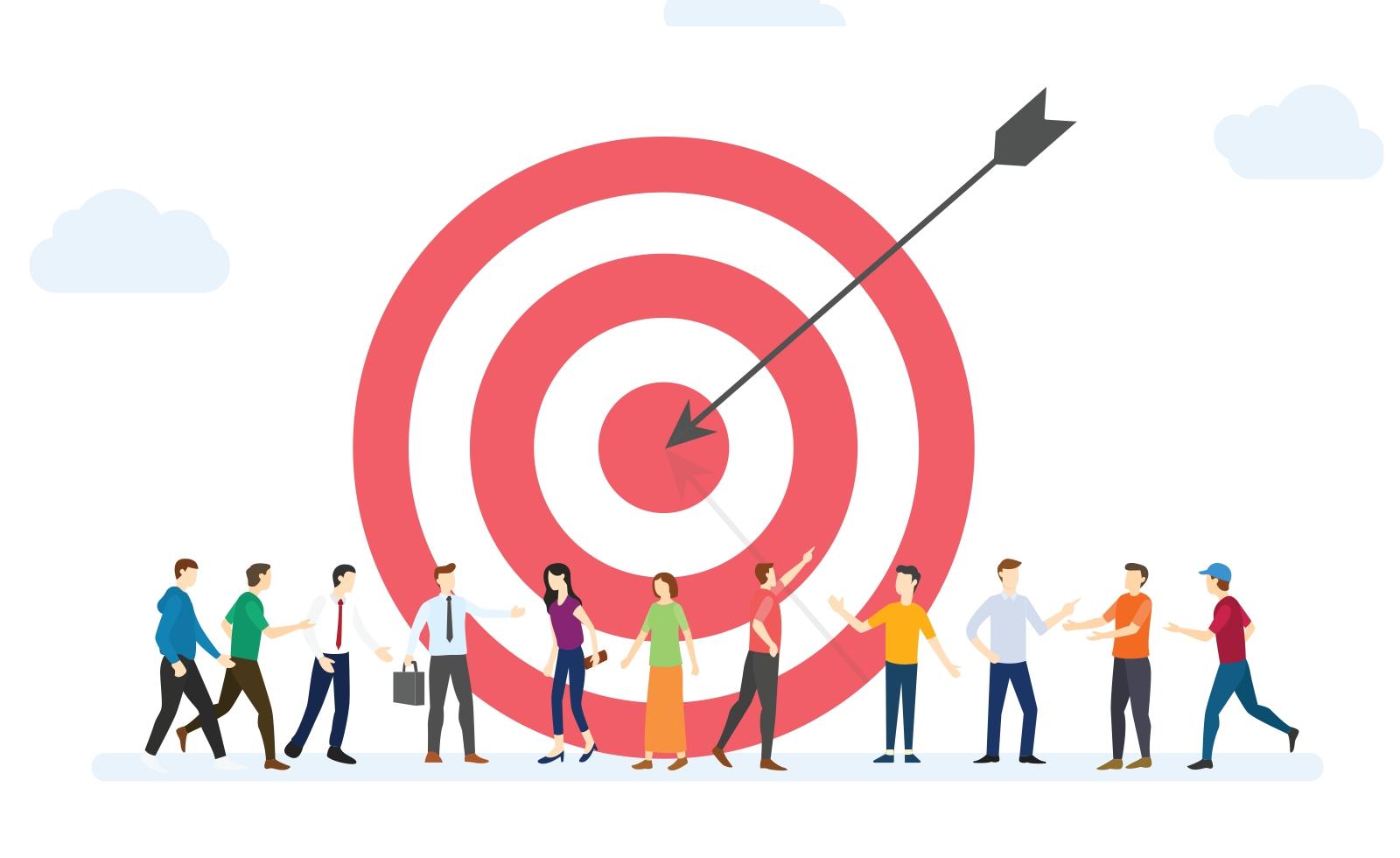 Wholesalers
Sweet shops 
Hotels and restaurants
Marriage and functions
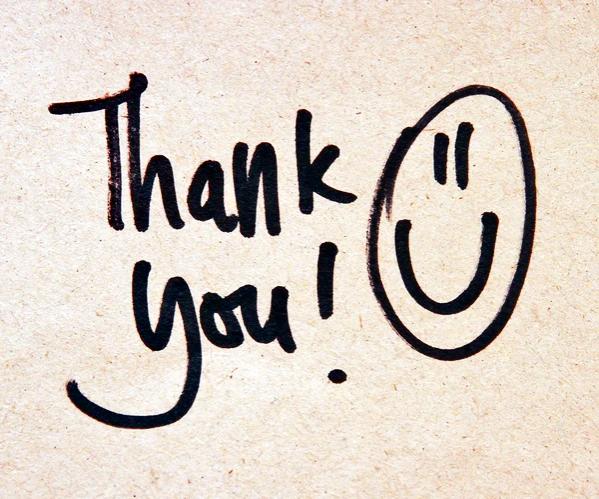